Then and Now
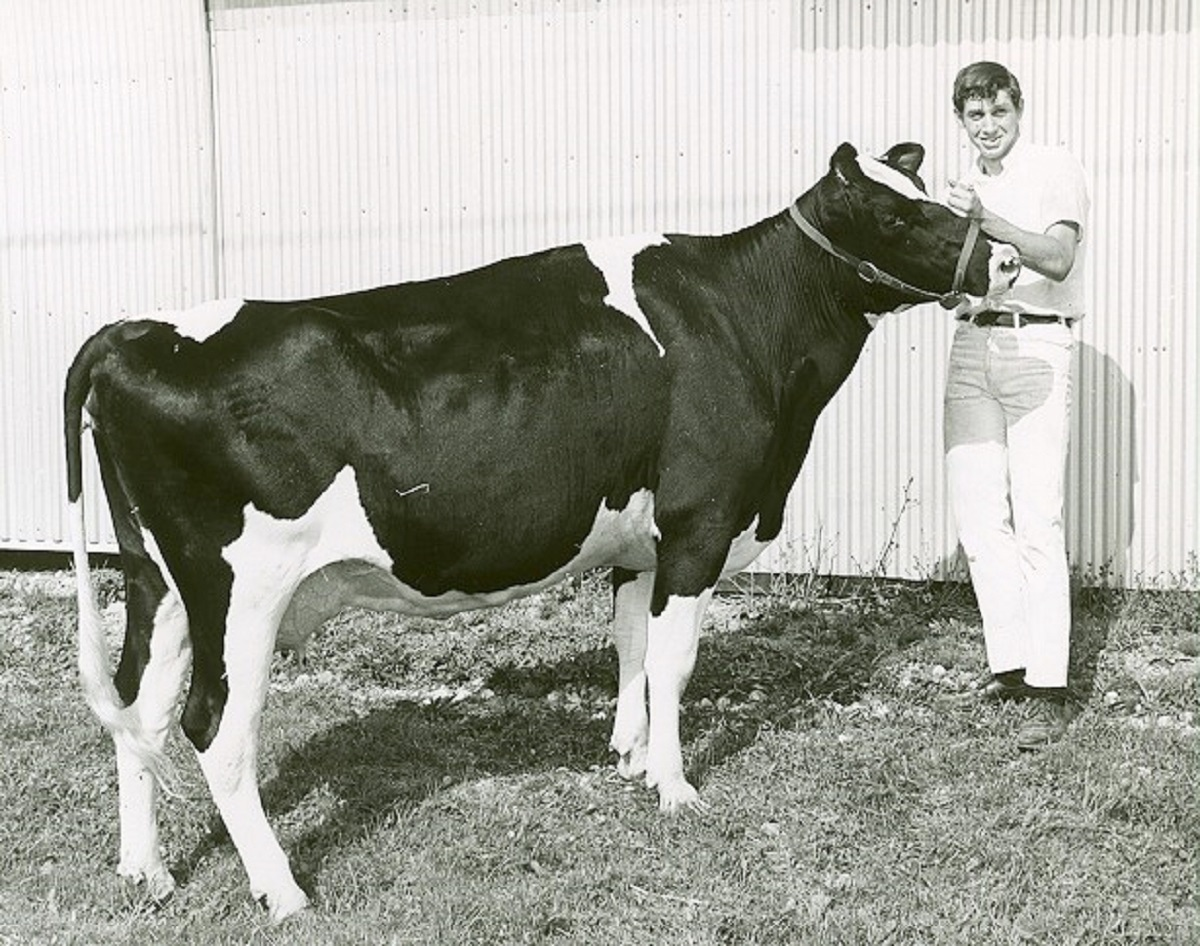 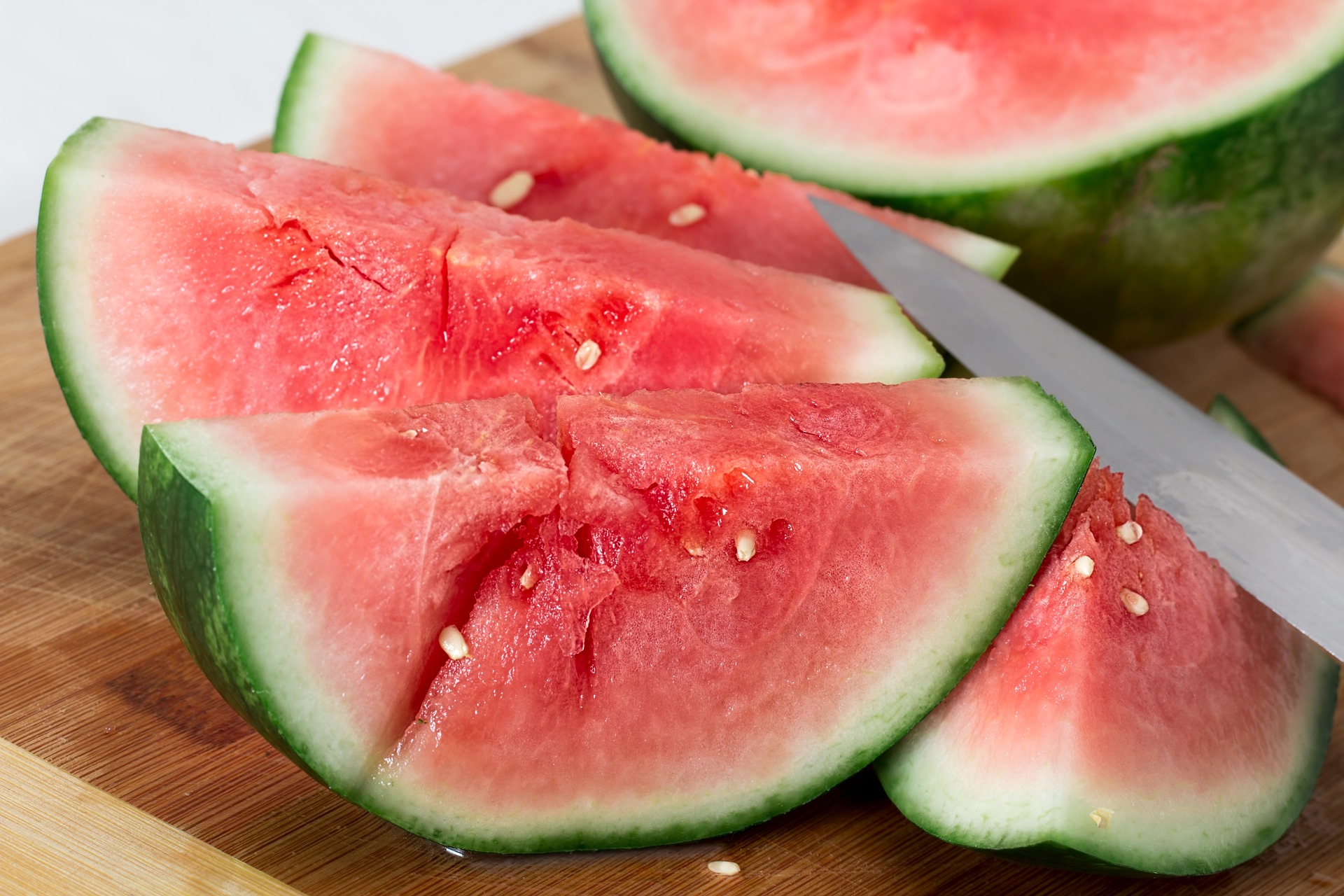 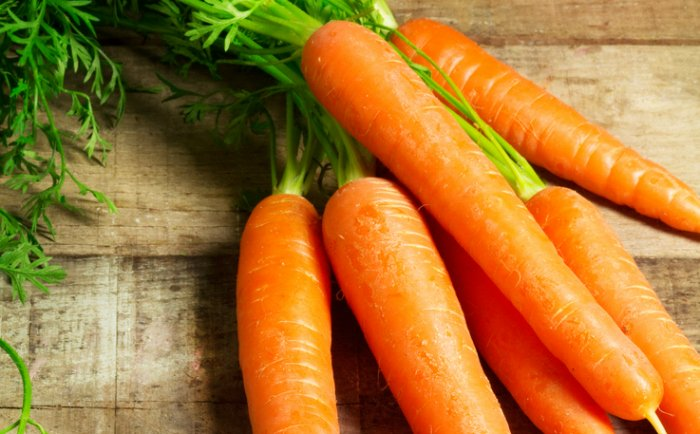 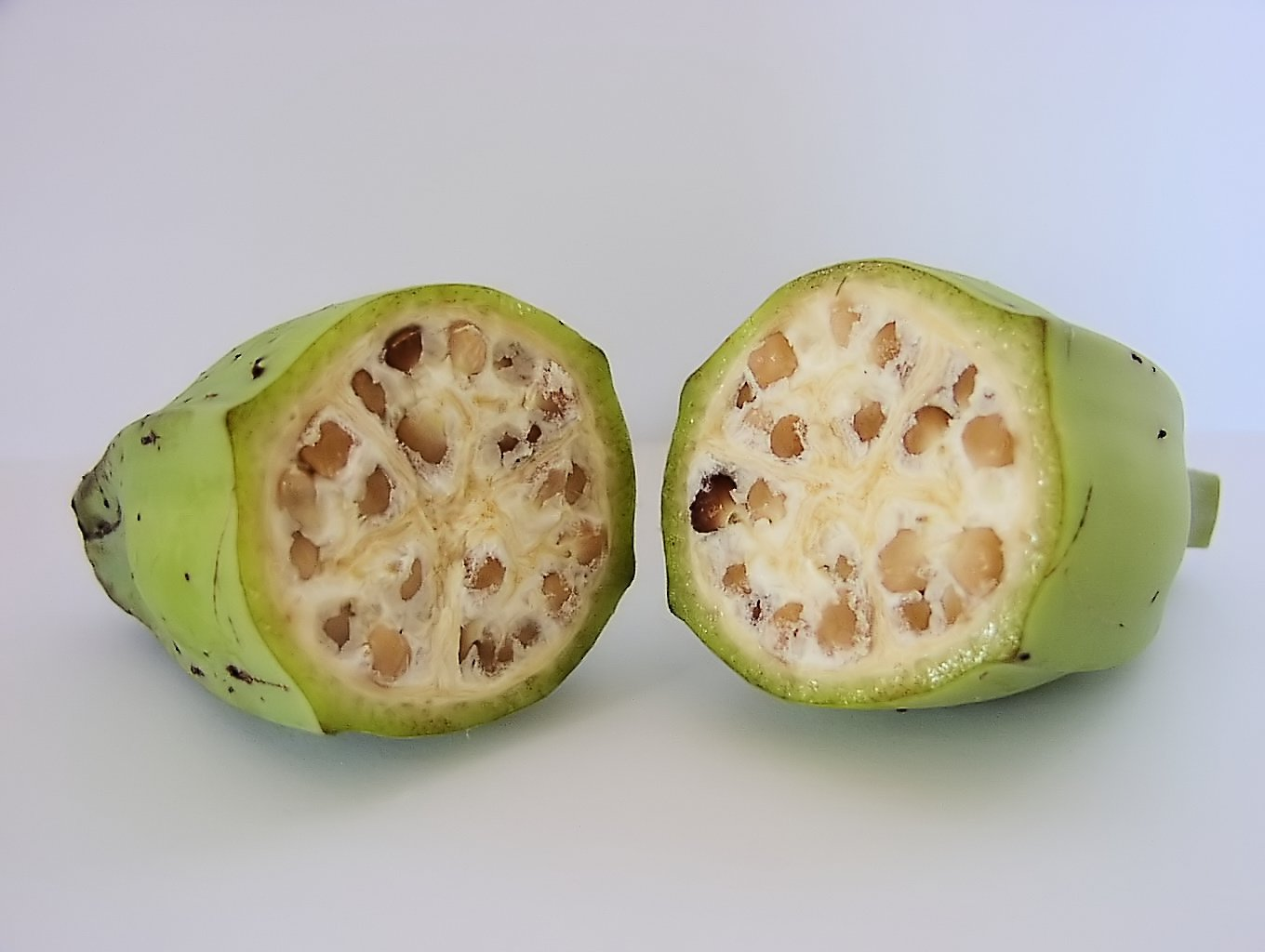 Then…
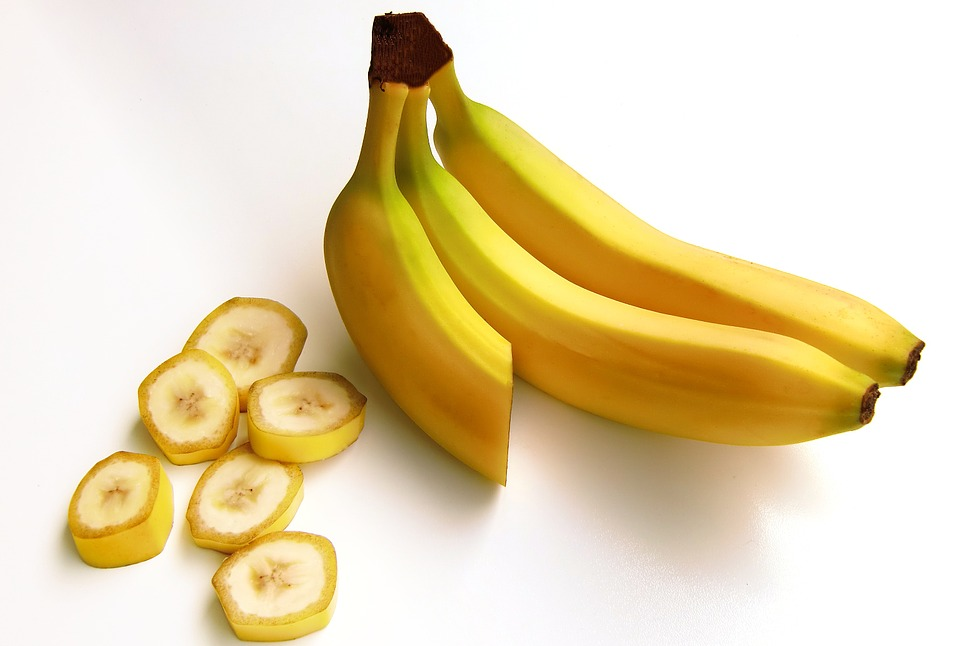 Now…
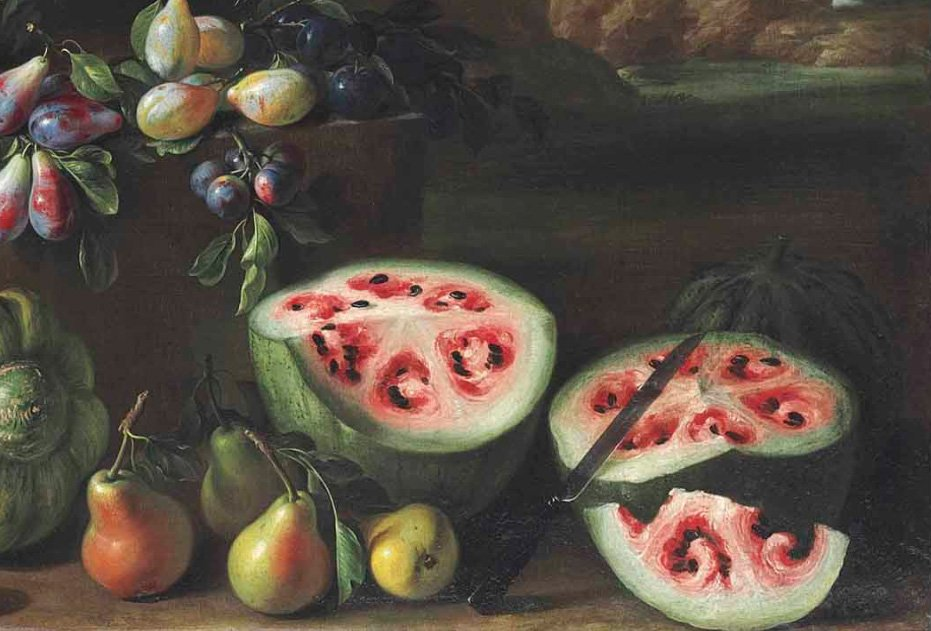 Then…
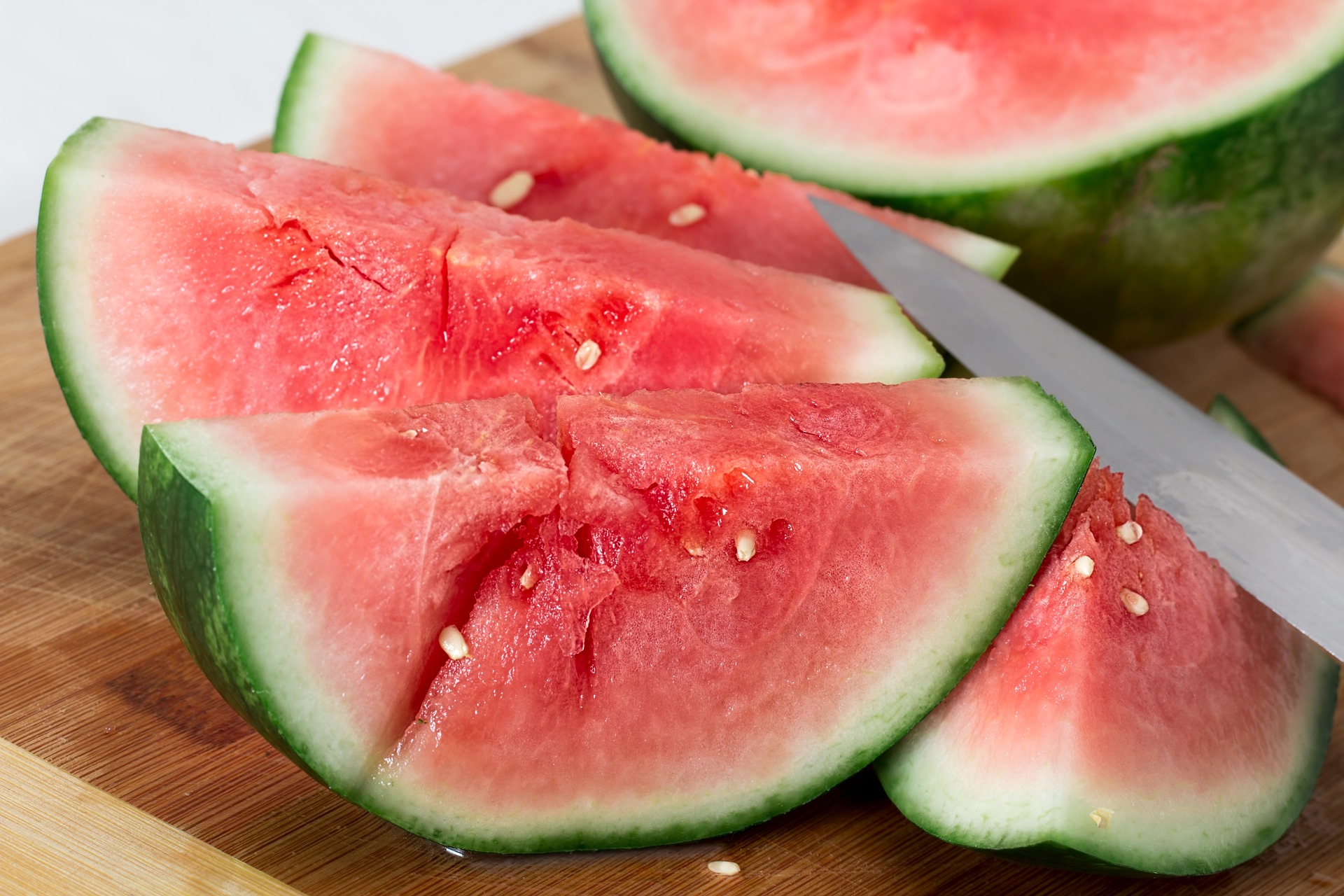 Now…
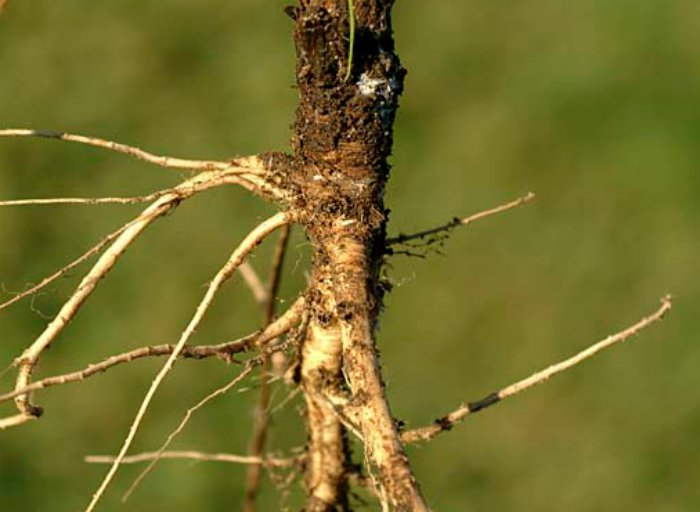 Then…
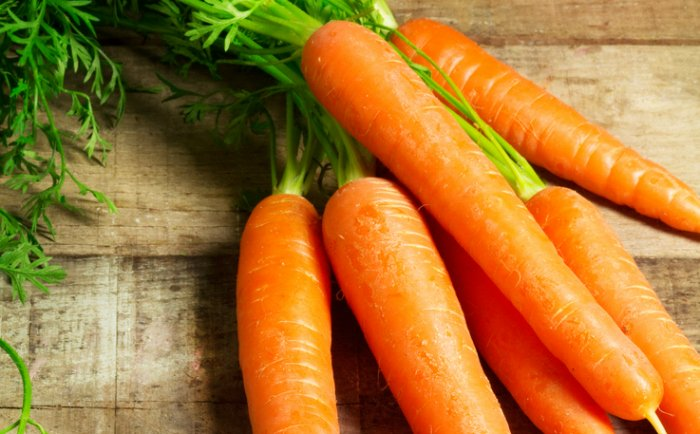 Now…
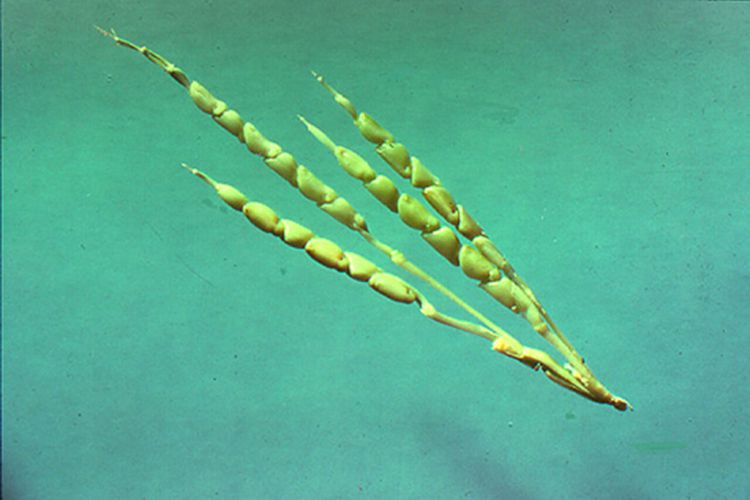 Then…
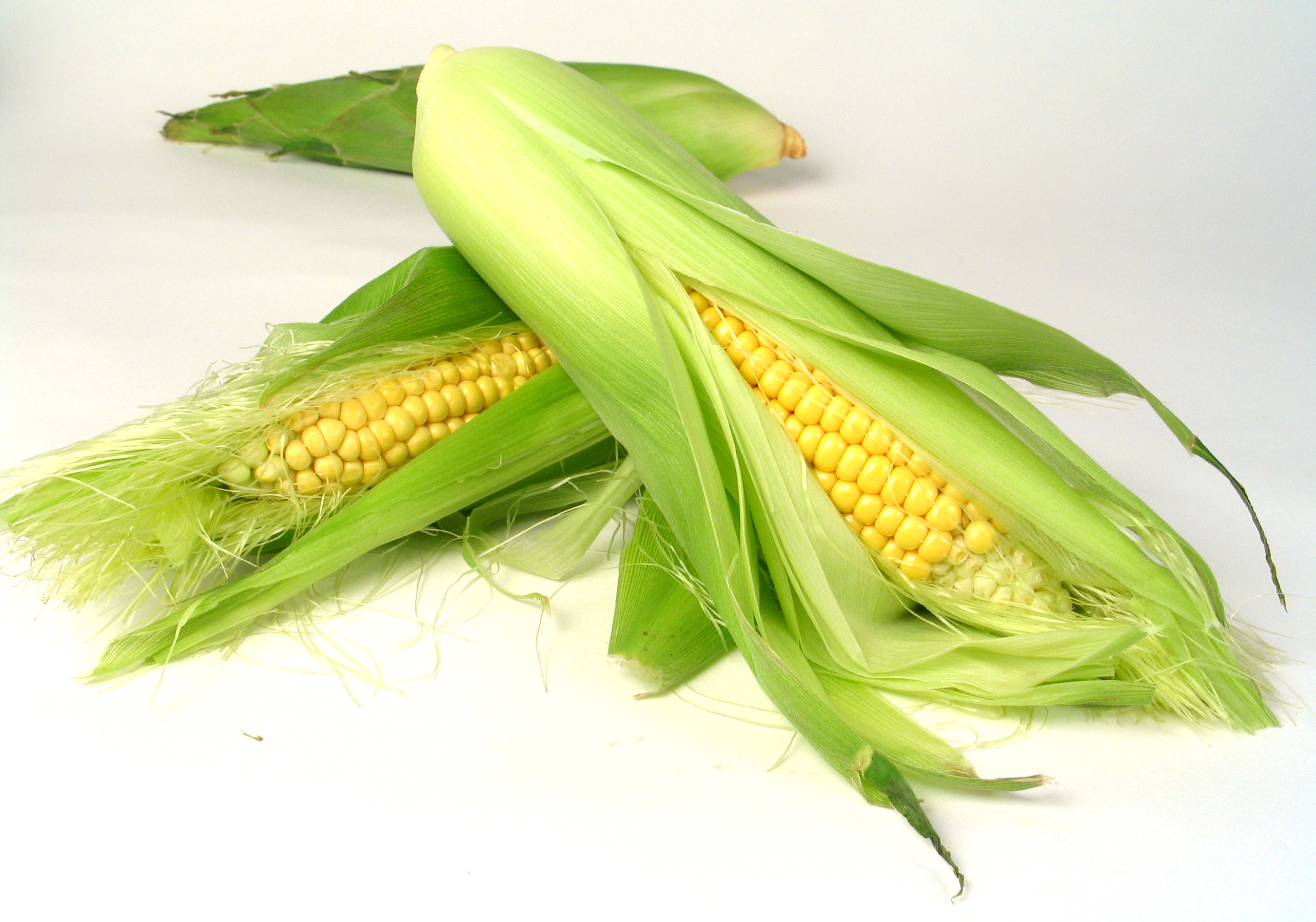 Now…
What has caused these traits to change?
Have humans influenced animal traits?
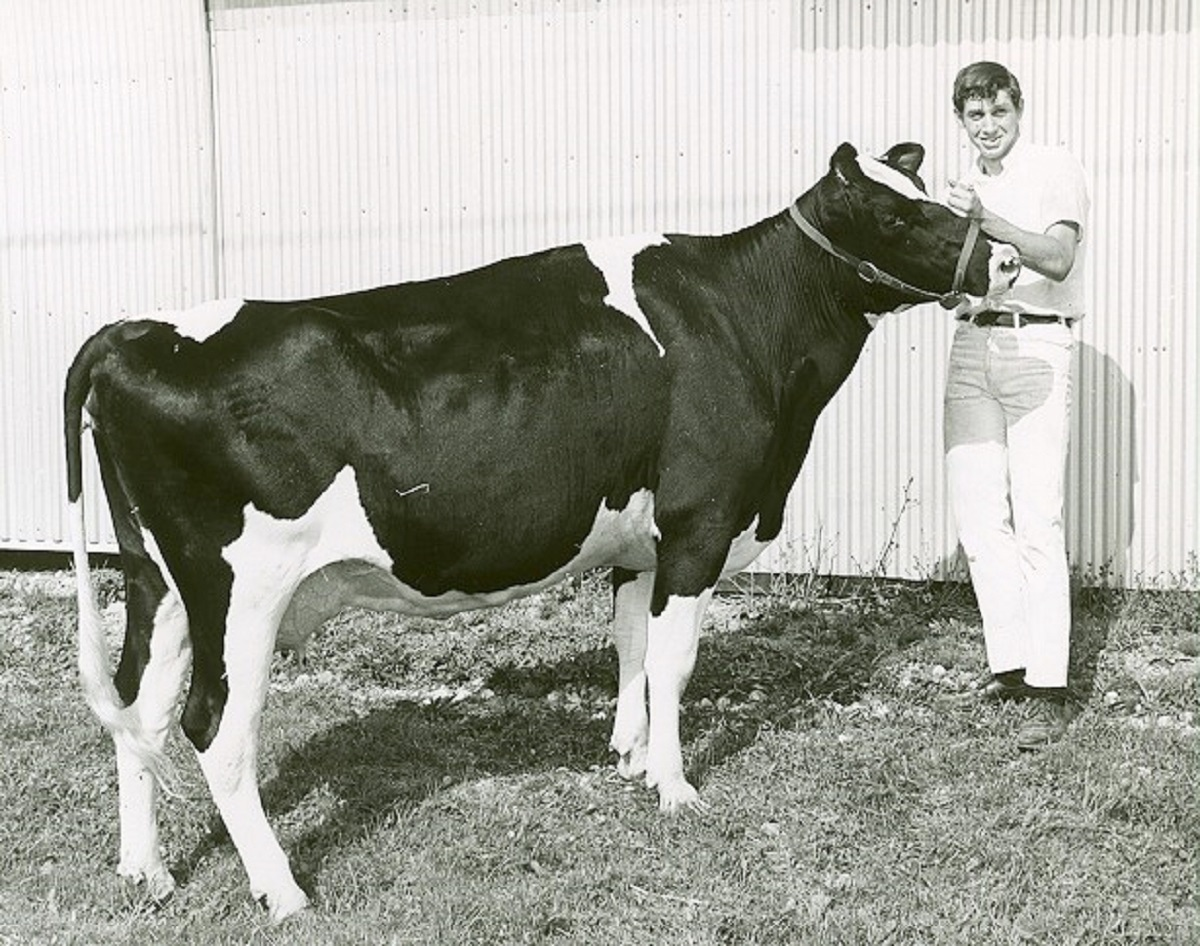 Then…
In 1944, the average cow produced 548 gallons of milk per year.
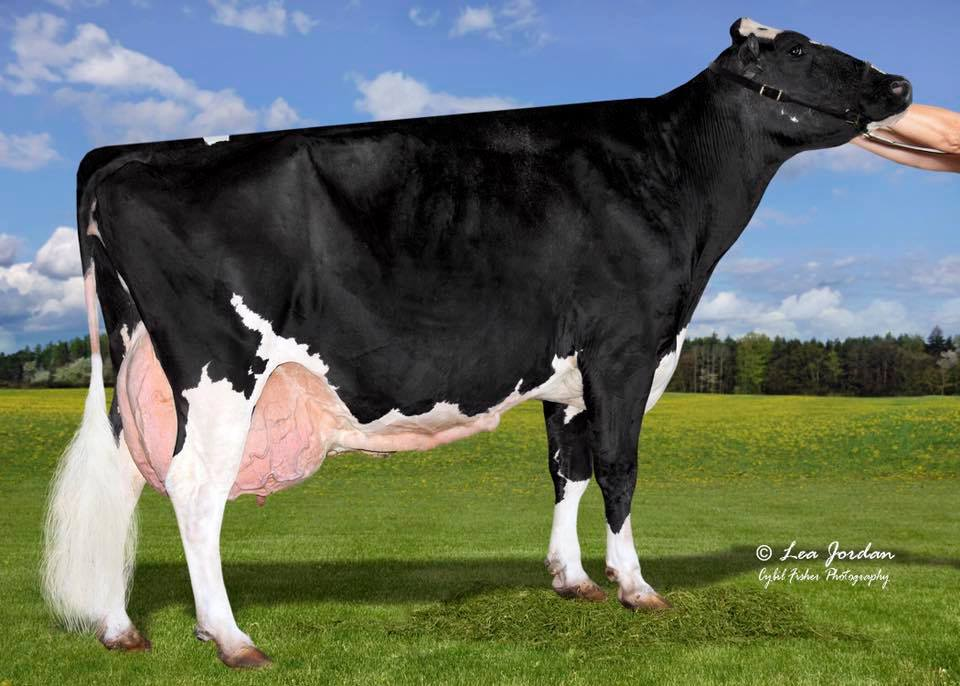 Now…
The average cow produces 2,429 gallons of milk per year.